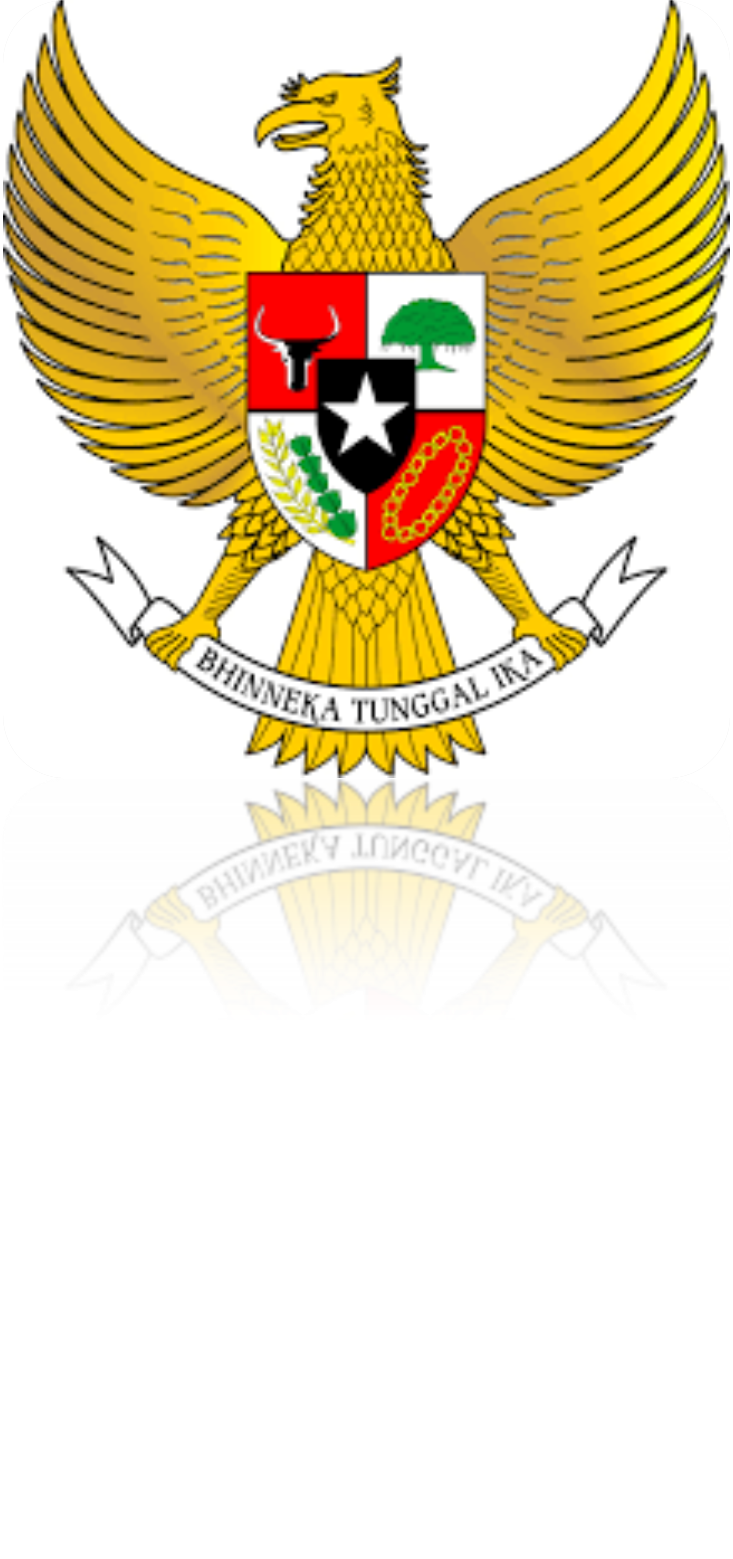 PENDAHULUAN
Dosen :
Tatik Rohmawati, S.IP.,M.Si.
2/21/2018
HandOut Pancasila, By Tatik Rohmawati, S.IP.,M.Si
1
INTRODUCTION
Pancasila sebagai MKDU (Mata Kuliah Dasar Umum) dan MKPK (Mata Kuliah Pengembangan Kepribadian).
Dasar filsafat disahkan oleh PPKI pada tanggal 18 Agustus 1945 dan tercantum dalam pembukaan UUD 1945, diundangkan dalam Berita RI No. 7 bersama batang tubuh UUD 1945.
HandOut Pancasila, By Tatik Rohmawati, S.IP.,M.Si
2/21/2018
2
ISTILAH PANCASILA
Secara etimologi, Pancasila berasal dari bahasa Sansakerta, yaitu panca dan sila. Panca artinya lima, sedangkan sila berasal dari dua kata, yaitu syila (satu huruf “i”), artinya batu sendi atau dasar dan syiila (dua huruf “i”), artinya peraturan perilaku yang baik atau mulia. Atas dasar itu, secara etimologi, Pancasila artinya lima dasar yang memiliki lima unsur untuk mengatur perilaku baik dalam kehidupan manusia.
2/21/2018
3
HandOut Pancasila, 
By Tatik Rohmawati, S.IP.,M.Si
PENGERTIAN PANCASILA
Sangat luas sebagai filsafat, falsafah, ideologi, dasar negara, tujuan negara dan pandangan hidup bangsa Indonesia.
Pengertian Pancasila secara etimologis
Berasal dari bahasa Sansekerta dari India (bahasa kasta Brahmana, karena kalau bahasa rakyat biasa adalah Aakerta).
Menurut Moh Yamin:
Panca = lima
Syila = batu sendi/ alas/ dasar
Syilla = peraturan tingkah laku yang baik, yang penting / senonoh
Bahasa Jawa jadi ’susila’ = berhubungan dengan moral
Kata-kata ini ada dalam kepustakaan Budha di India yaitu Tripitaka.
4
HandOut Pancasila, By Tatik Rohmawati, S.IP.,M.Si
2/21/2018
LANDASAN PENDIDIKAN PANCASILA
5
Landasan Historis
	Proses Sejarah Kerajaaan (Kutai, Sriwijaya, Mataram, Penjajahan, Kemerdekaan, Orde Lama, Orde Baru Dan Reformasi)
	Mahasiswa Perlu Mempelajari Pancasila
Landasan Kultural
	Pancasila Merupakan Karya Besar Bangsa Indonesia, Yaitu Diangkat Dari Nilai Kultural Yaitu Refleksi Filosofis Para Pendiri Negara
Landasan Yuridis Perkuliahan Pancasila
	UU Tentang Sistem Pendidikan Nasional
	PP Tentang Pendidikan Tinggi
Landasan Filosofis
	Pancasila Sebagai Filsafat Bangsa Indonesia Dalam Bermasyarakat, Berbangsa Dan Bernegara.
2/21/2018
HandOut Pancasila, By Tatik Rohmawati, S.IP.,M.Si
PEMBAHASAN PANCASILA SECARA ILMIAH
Sebagai suatu kajian ilmiah, pancasila harus memenuhi syarat ilmiah menurut poedjowidatno harus memenuhi syarat:1. Berobjek	dua jenis objek:objek forma yaitu sudut pandang membahas pancasila, pancasila sebagai filsafatobjek materia, yaitu pancasila merupakan hasil budaya bangsa indonesia2. Bermetode, yaitu membahas dan memahami pancasila menggunakan analisis historis3. Bersistem, yaitu pancasila merupakan suatu sistem nilai4. Universal, yaitu kebenarannya tidak terbatas oleh waktu, ruang, keadaan, situasi, dan kondisi.
HandOut Pancasila, By Tatik Rohmawati, S.IP.,M.Si
2/21/2018
6
Pancasila sebagai Pengetahuan Ilmiah
2/21/2018
Pengetahuan deskriptif, yaitu bagaimana
Pengetahuan kausal, yaitu mengapa
Pengetahuan normatif, yaitu kemana
Pengetahuan essensial, yaitu apa
HandOut Pancasila, By Tatik Rohmawati, S.IP.,M.Si
7
HandOut Pancasila, By Tatik Rohmawati, S.IP.,M.Si
2/21/2018
TERIMA KASIH
SEMOGA BERMANFAAT...
8